О Т Ч Е Т о работе ФЛА за 2016-2020гг.
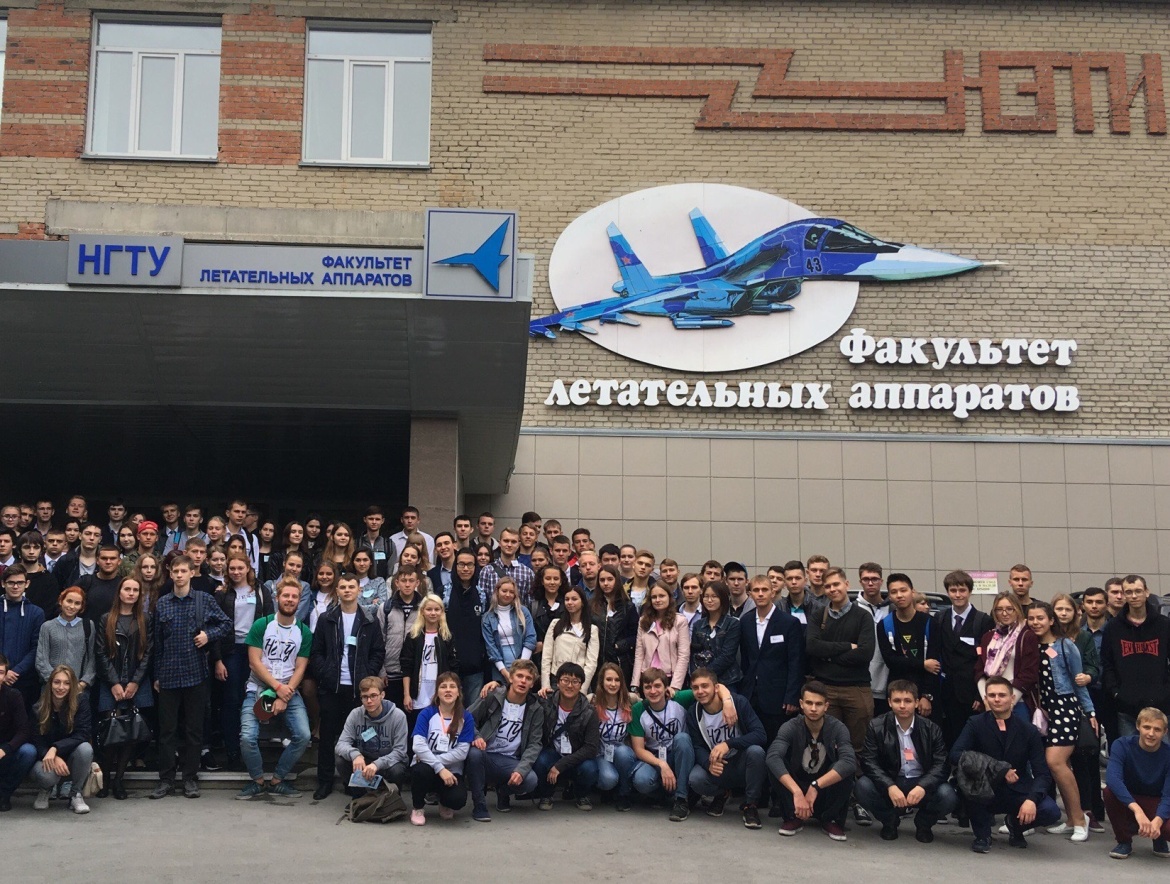 Декан ФЛА,
профессор Саленко С.Д.
27 октября 2021г.
1
На ФЛА обучается более тысячи студентов, магистрантов и аспирантов, работает около ста пятидесяти преподавателей и сотрудников. Подготовка ведется более чем по тридцати направлениям и специальностям. В состав факультета входят 7 кафедр.
Учебно-методическая работа
успешно пройдена аттестация;
в среднем 2 раза в год проводились методические семинары в рамках авиастроительного консорциума,  проводилась коррекция учебных планов по согласованию с ведущими авиационными предприятиями;
проводилось регулярное обновление учебных пособий, методических указаний, сайтов;
проводилось регулярное повышение квалификации ППС по требуемым направлениям;
выполнялось госзадание за счет индивидуальной работы со слабыми студентами;
студенты ФЛА ежегодно занимали призовые места на всероссийских и городских олимпиадах по теоретической механике и сопромату.
2
Научно-исследовательская работа (НИР) 
-объем хоздоговорных работ :
	по системе учета ЭК:





	
      по данным ЦИУ:
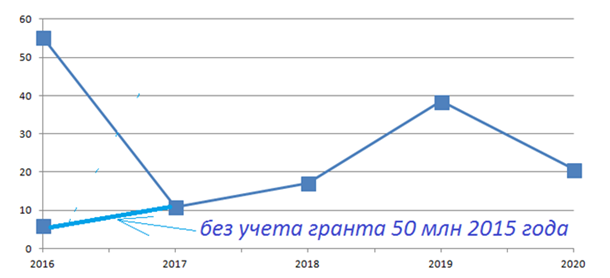 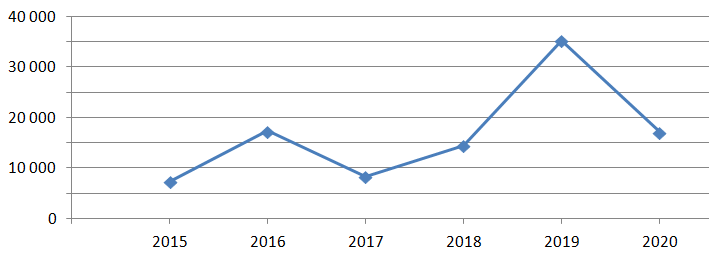 3
- постоянно выполнялось 2…3 гранта РФФИ;
- несмотря на активизацию НИР на факультете, объемы работ остаются ниже нормы;
- в среднем перевыполнялся план по числу публикаций, индексируемых  в Web of Science и  Scopus:






- ежегодно проводилась (ФЛА – организатор) всероссийская конференция «Наука. Промышленность. Оборона»;
- регулярно проводились кафедральные и межкафедральные научно-технические семинары.
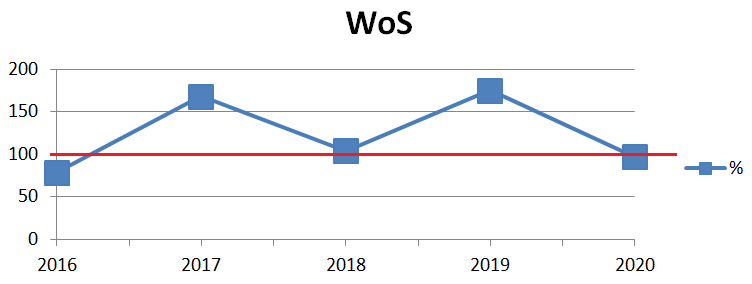 4
Научно-исследовательская работа студентов (НИРС)
- в рамках «физтеховской» системы подготовки студенты привлекались к выполнению НИРС (например, на кафедре АГД практически полный охват студентов),
- произошла активизация работы СКБ ФЛА, разработаны и изготовлены опытные экземпляры алюминиевого авиадвигателя мощностью более 200 кВт, беспилотного летательного аппарата с размахом крыла более двух метров;
 
Развитие кадрового потенциала
произошло некоторое омоложения состава ППС (особенно на кафедрах СиВС, ПЛА, ИПЭ, АГД), однако проблема привлечения молодых специалистов для преподавания и выполнения НИР остается острой:
5
6
Система дополнительного профессионального образования

НОЦ Авиастроение:
7
Студенческая жизнь:
 ежегодно реализовалась программа «Соколы НГТУ» (размер спонсорской помощи на программу от Фонда возрождения отечественной авиации – около 10 млн. руб./год)
возрождено издание факультетской газеты
     «ВАМ-ВЗЛЕТ!»;
создан и активно работает медиацентр ФЛА ;
      *единственный факультетский
в стартапах, «Гараже» участвуют около 20 студентов ФЛА;
студенты ФЛА активно участвуют в культурных и спортивных мероприятиях, ежегодно занимая призовые места.
8
Профориентационная работа
	Кроме многочисленных экскурсий, лекций в школах, участия в судействе на олимпиадах и конференциях:
студенты первого курса   направления 24.03.04 вместе с играющими тренерами – преподавателями кафедры СиВС много лет успешно участвуют, завоевывая первые и вторые места, в интеллектуальных играх НАЗ им. В.П. Чкалова;
ежегодно НАЗ им В.П. Чкалова проводит форумы подшефных учебных заведений - ФЛА НГТУ, НАЛ, НАТК, 53,18,111,169,178,36 школы г. Новосибирска. Форум проходит  на базе лагеря Чкаловец (п. Бурмистрово )  к течение 3 дней.
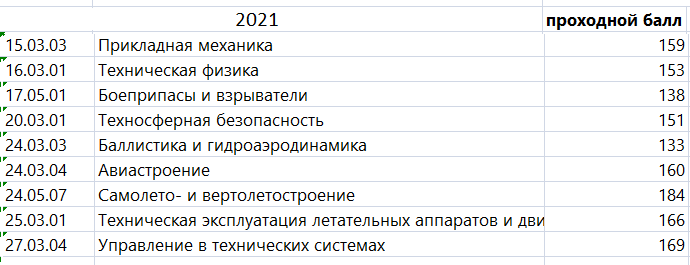 9
Развитие материально-технического оснащения
 
- проведено оснащение лабораторных баз кафедр современным оборудованием на сумму около 5 млн. руб;
-проведены плановые ремонты аудиторий 3 и 5 учебных корпусов, фасада и кровли 3 к.;
- остается острой проблема источников развития МТБ факультета, контрактных студентов мало;
В результате:
10
В результате:
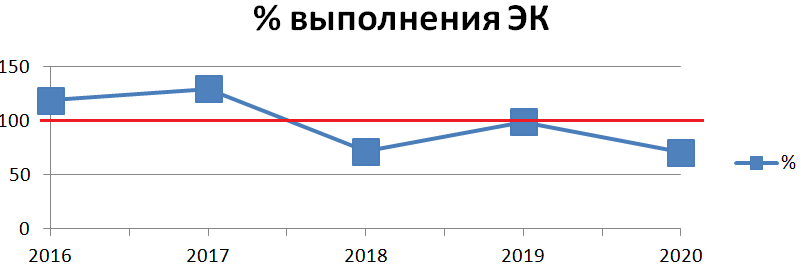 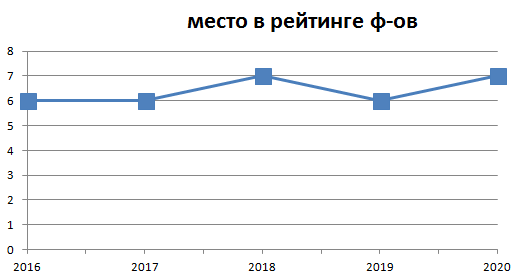 11
Спасибо за внимание
12